9.2.2
Propositional Logic
Chapter 7.4─7.7
Some material adopted from notes by Andreas Geyer-Schulz and Chuck Dyer
Propositional logic syntax
Users specify
Set of propositional symbols (e.g., P, Q) whose values can be True or False
What each means, e.g.: P: “It’s  hot”, Q: “It’s humid”
A sentence (well formed formula) is defined as: 
Any symbol is a sentence
If S is a sentence, then S is a sentence
If S is a sentence, then (S) is a sentence
If S and T are sentences, then so are (S  T), (S  T), (S  T), and (S ↔ T)
A finite number of applications of the rules
Examples of PL sentences
Q 
“It’s humid”
Q  P 
“If it’s humid, then it’s hot”
(P  Q)  R 
“If it’s hot and it’s humid, then it's raining”
We’re free to choose better symbols, e.g.:
Hot for “It’s hot”
Humid for “It’s humid”
Raining for “It’s raining”
Some terms
Given the truth values of all symbols in a sentence, it can be evaluated to determine its truth value (True or False)
We consider a Knowledge Base (KB) to be a set of sentences that are all True
A model for a KB is a possible world – an assignment of truth values to propositional symbols that makes each KB sentence true
A simple example
The KB
Models for the KB
P
Q   R
#1
#2
#3
The KB has 2 sentences.

The KB has 3 variables.
The KB has 3 models. Each model has a value for every variable in the KB such every sentence evaluates to true.
Another simple example
The KB
Models for the KB
P  Q
R   P
The KB has 2 sentences.

The KB has 3 variables.
The KB has no models. There is no assignment of True or False to every variable that makes every sentence in the KB true
More terms
A valid sentence or tautology: one that’s True under all interpretations, no matter what the world is actually like or what the semantics is. Example: “It's raining or it's not raining” (P V P)

An inconsistent sentence or contradiction: a sentence that’s False under all interpretations. The world is never like what it describes, as in “It's raining and it's not raining.” (P  P)
Truth tables
Used to define meaning of  logical connectives
Truth tables for the five logical connectives
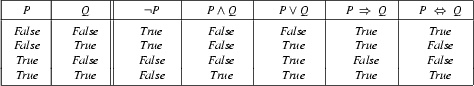 Given a value for P and for Q, the truth table defines the value of PQ
Truth tables
Used to define meaning of  logical connectivesand to determine when a complex sentence is true given values of its symbols
Truth tables for the five logical connectives
The value of complex sentences can be determined from the values of their elements
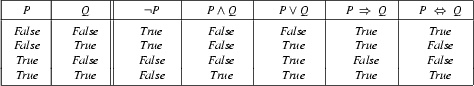 Example of a truth table used for a complex sentence
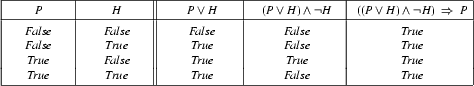 The implies connective: P  Q
 is a logical connective
P Q is a logical sentence and has a truth value, i.e., is either True or False
If the sentence is in a KB, it can be used by a rule (Modes Ponens) to infer that Q is True if P is True in the KB
Given a KB where P=True and Q=True, we can derive/infer/prove that PQ is True
Note: P Q is equivalent to ~PQ
P  Q
When is PQ true?  Check all that apply
 P=Q=true
 P=Q=false
 P=true, Q=false
 P=false, Q=true
P  Q
When is PQ true?  Check all that apply
 P=Q=true
 P=Q=false
 P=true, Q=false
 P=false, Q=true
We can get this from the truth table for 
Note: in FOL it's much harder to prove that a conditional true, e.g., prime(x)  odd(x)
you must prove it’s true for every possible value of x
✔
✔
✔
P Q  ≡  ~PQ
P Q is equivalent to ~PQ
We can show this by looking at a truth table
These two columns are the same
Models for a KB
KB: [P∨Q, PR, QR]
What are the sentences?
s1: P∨Qs2: PRs3: QR
What are the propositional variables? 
P, Q, R
What are the candidate models? 
Consider all eight possible assignments of T|F to P, Q, R
Check if each sentence is consistent with the model
Here X means the model makes the sentence False and ✓means it doesn’t make it False
Models for a KB
KB: [P∨Q, PR, QR]
What are the sentences?
s1: P∨Qs2: PRs3: QR
What are the propositional variables? 
P, Q, R
What are the candidate models? 
Consider all possible assignments of T|F to P, Q, R
Check truth tables for consistency, eliminate a row that does not make every KB sentence true
Only 3 models are consistent with KB
R true in all of them
Therefore, R is true and can be added to KB
Fin
16